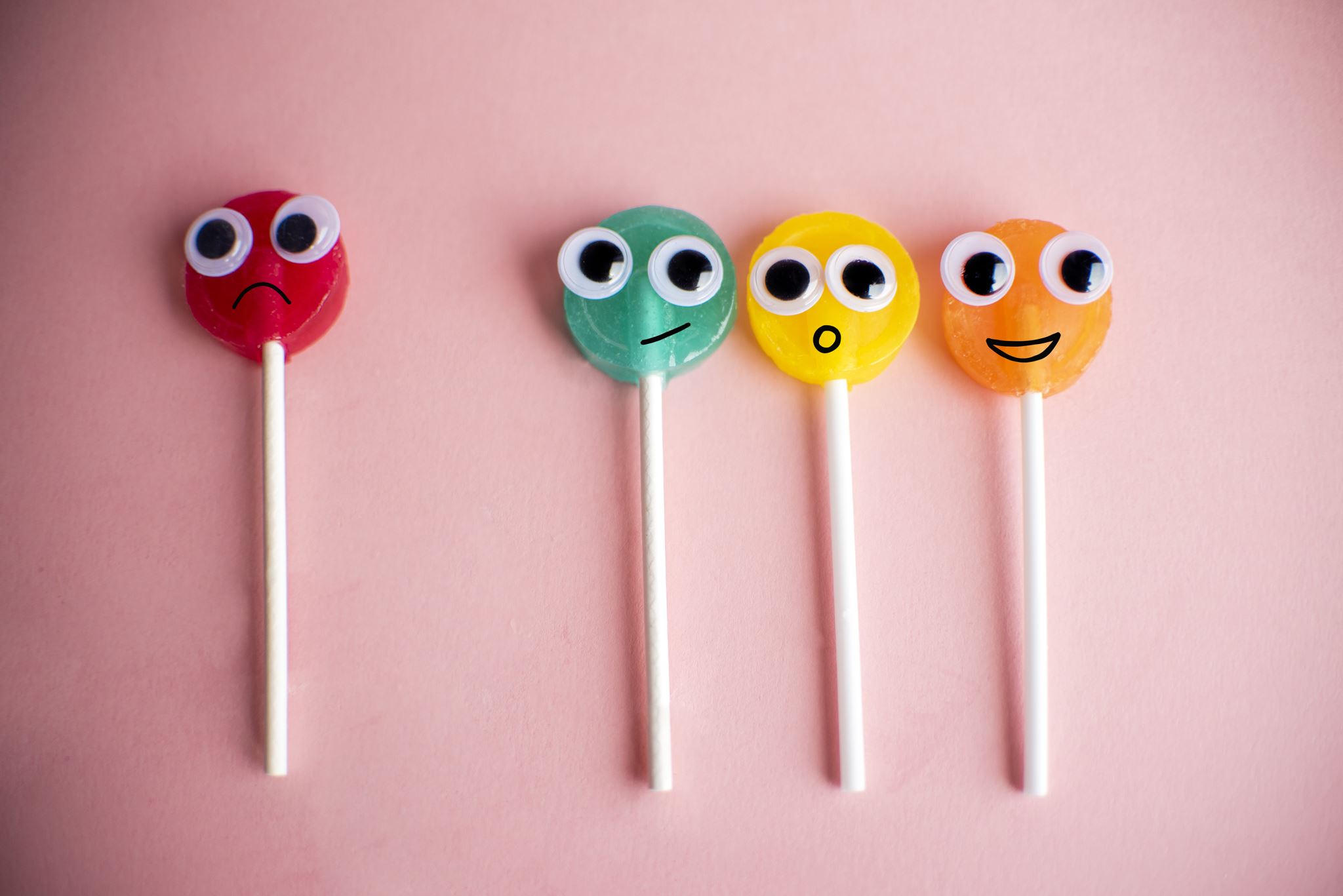 What you Need to Know about ChatGPT
Mark Pleiss, melissa daniels, colin payton
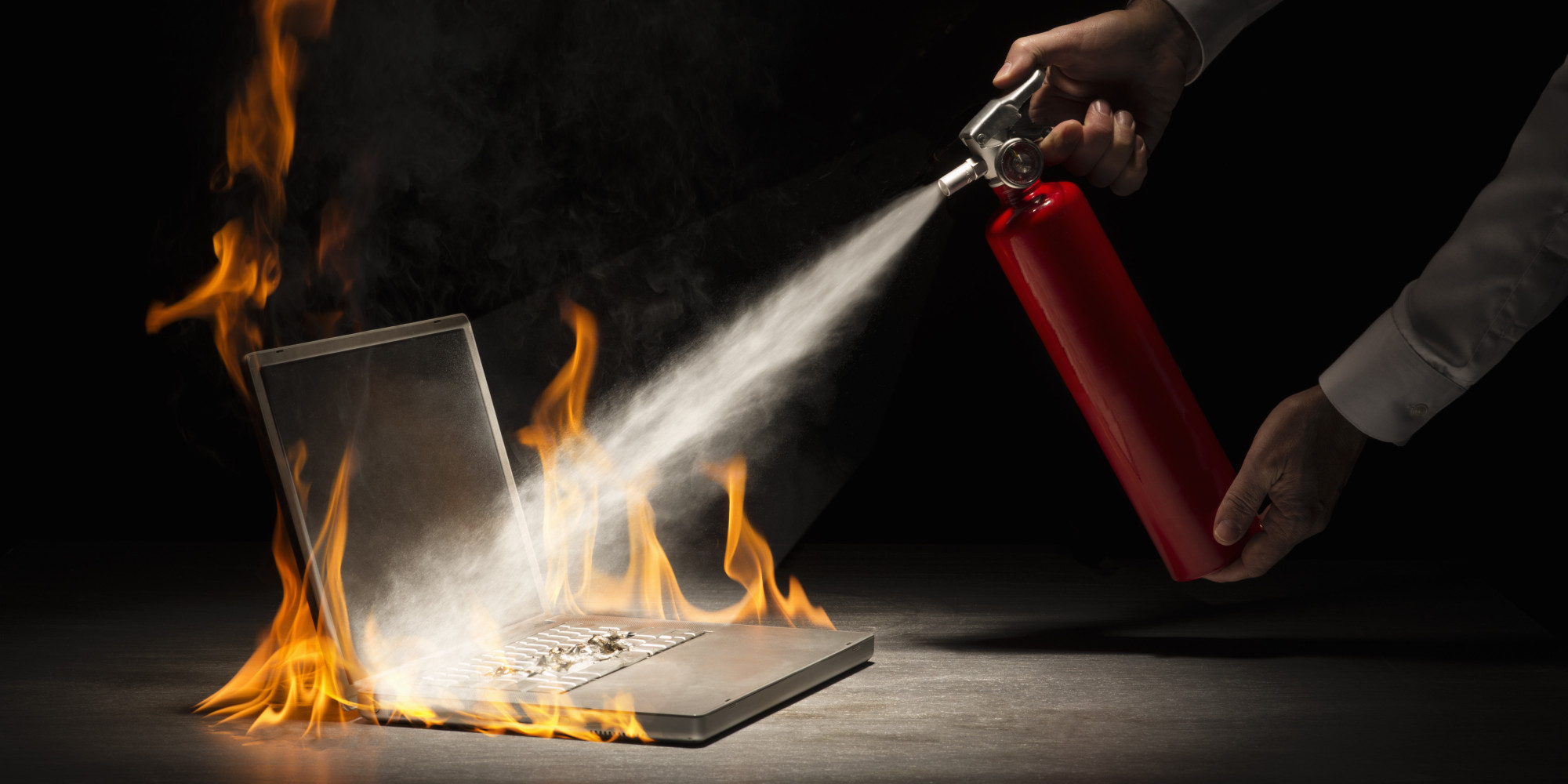 Deter: Ways to prevent student use of ChatGPT
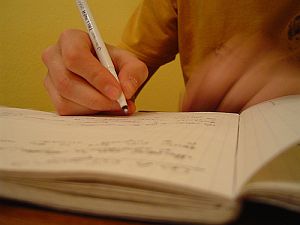 Small, in-class assignments
Works well in order to collect writing samples more quickly to get a first glance at what students' writing looks like – makes it easier to detect AI presence
Start with this low-stakes work, and continue compounding the work to make a larger assignment 
Example: splitting a big paper into smaller, bite-sized paragraphs that end up coming together to make the big paper
This Photo by Unknown author is licensed under CC BY-SA.
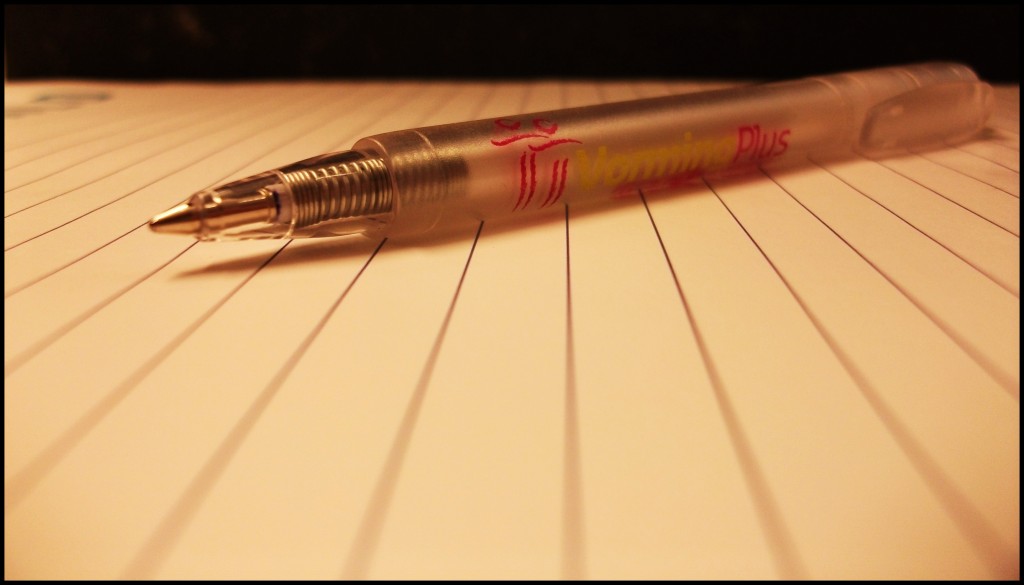 Make sure to enforce the "why" behind writing
Reinforce to students why the ability to write is important in today's society 
Make sure to find the value in writing 
Tell your students that writing is a life skill, as well as one that is needed for many jobs 
Make sure to ask the "why" to yourself as well – is writing absolutely necessary in order for the student to demonstrate what they've learned?
This Photo by Unknown author is licensed under CC BY.
If possible, create alternatives to writing assignments that can also demonstrate student learning
Examples: 
Podcast
In-class debate
Visual aid/graphic novel or cartoon depiction of literature
Reacting games
Videos
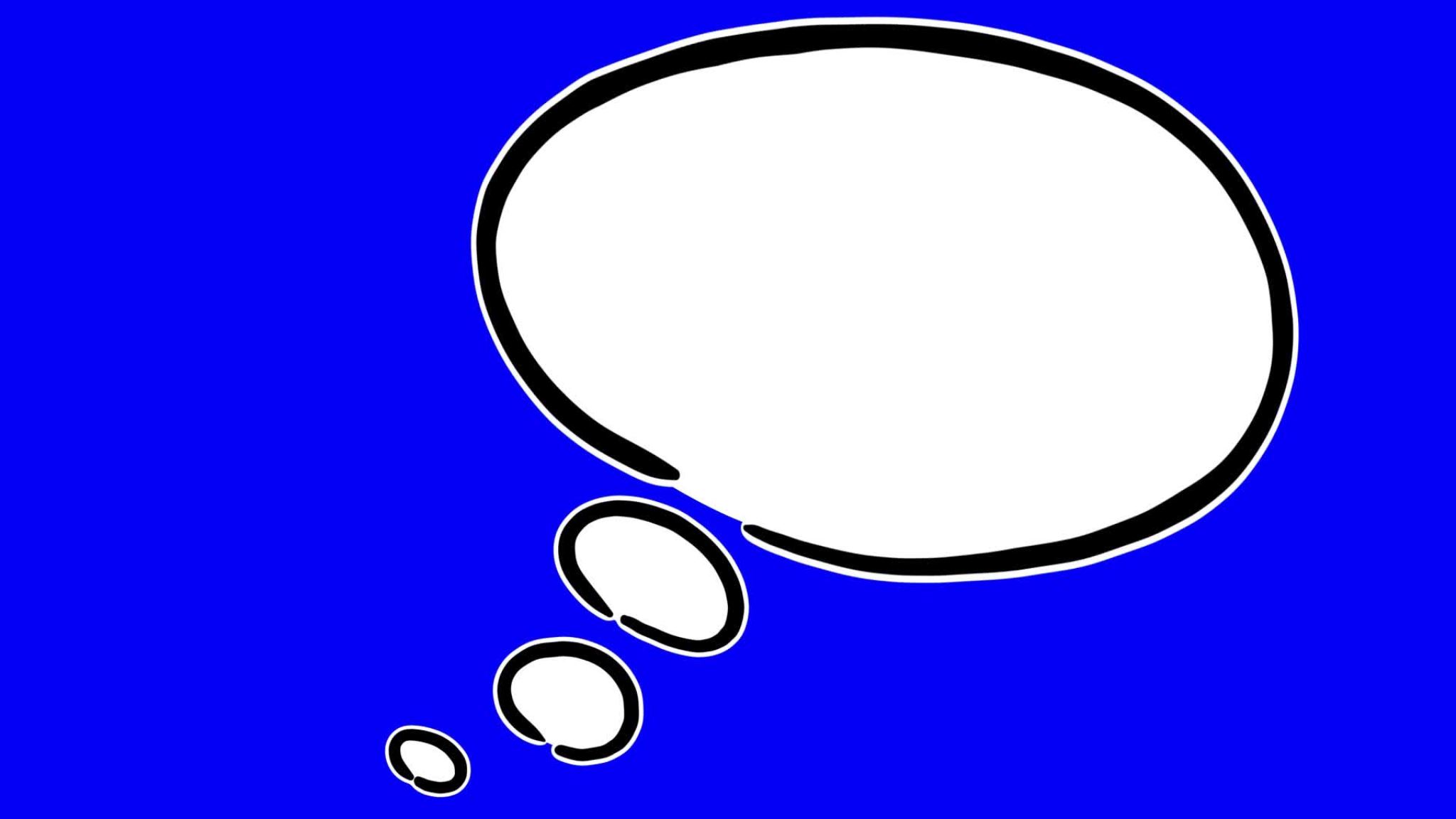 Content knowledge: It's all yours!
Test information about your content on ChatGPT before showing it to your students – not all content is accessible to ChatGPT (such as many peer-reviewed articles) 
Maintain your familiarity with the content over which the students are writing
Oftentimes, the writing LOOKS pretty at first glance, but ChatGPT can mix up crucial details – its knowledge is still a bit limited!
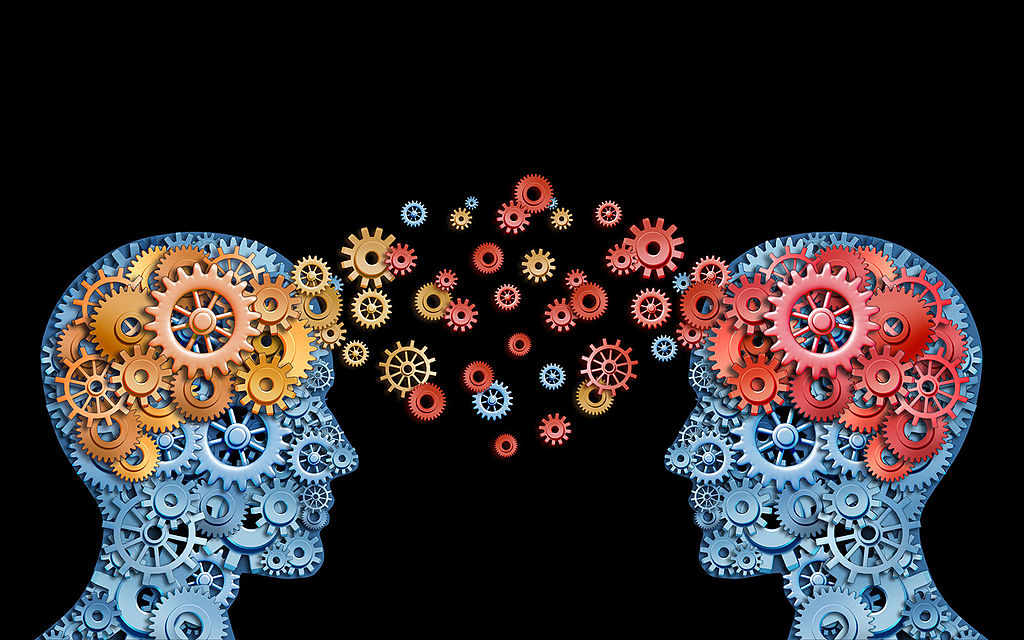 This Photo by Unknown author is licensed under CC BY-SA-NC.
When creating writing assignments:
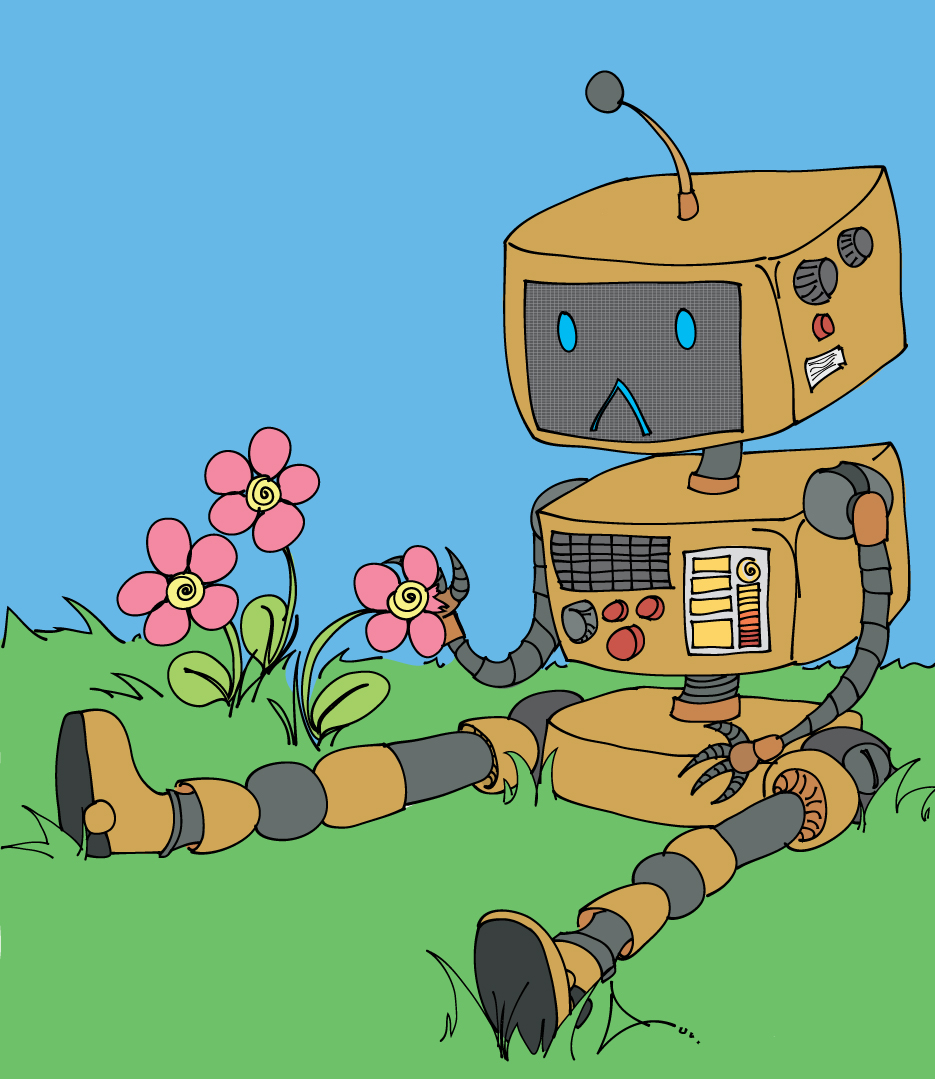 Try to make your writing tasks fun and original, so that students don't want to have a robot write their assignment – try to incorporate their current passions and interests, or make some sort of interpersonal connection 
Assign originally written questions with very specific guidelines, so it's harder to replicate with AI
Put a prompt into ChatGPT before assigning it, in order to see the response it produces 
That way, you will recognize a similar answer in your class if someone tries to use it
This Photo by Unknown author is licensed under CC BY-NC-ND.
Additional ideas:
If you do an in-class writing-based exam, use the Lockdown Browser

Add an in-class self-reflection at the end for students to write about their process  - if they didn't craft their own writing, it should become pretty apparent if they can't reflect on their writing, either!
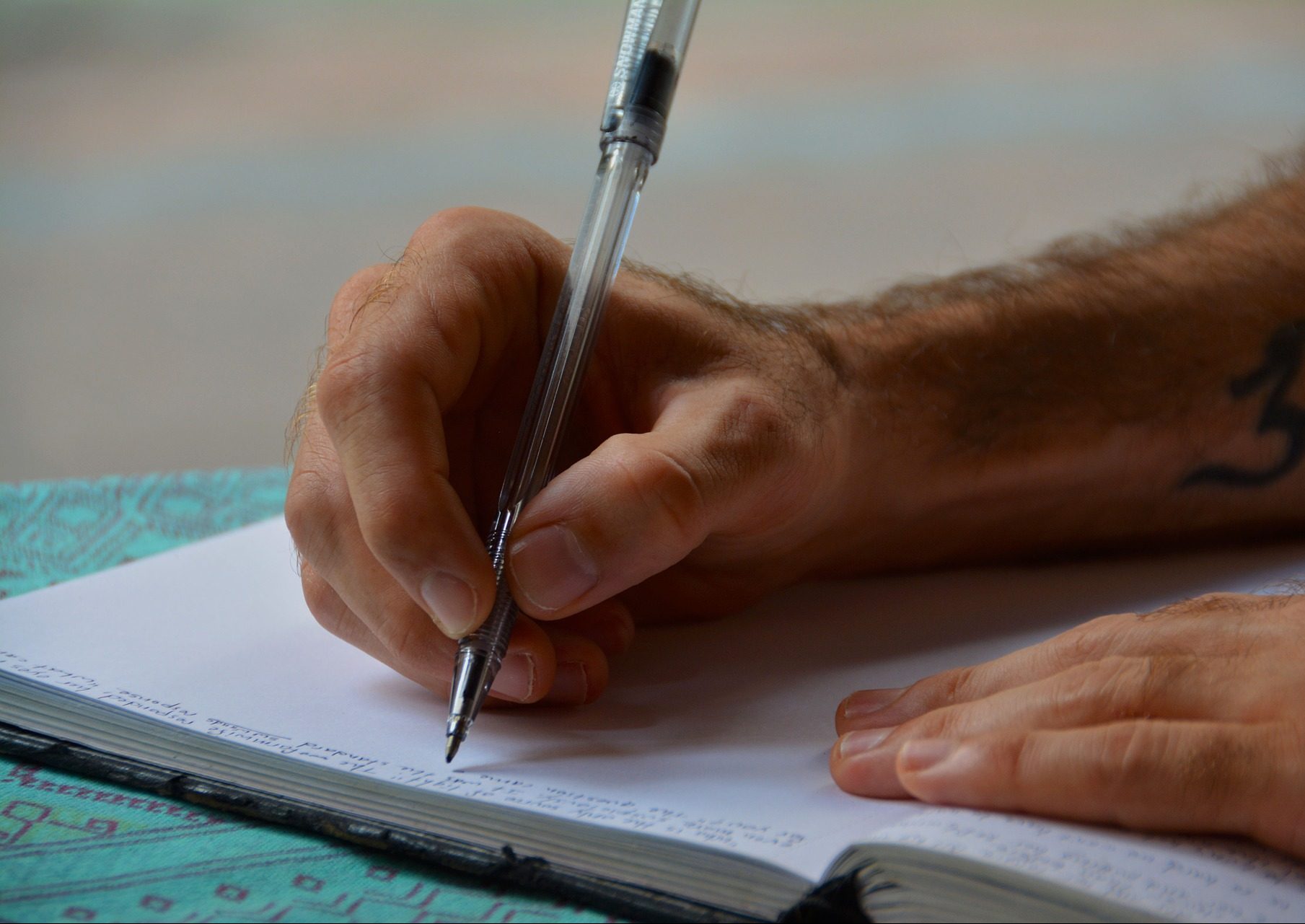 This Photo by Unknown author is licensed under CC BY.
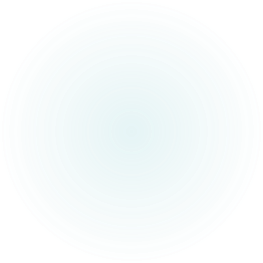 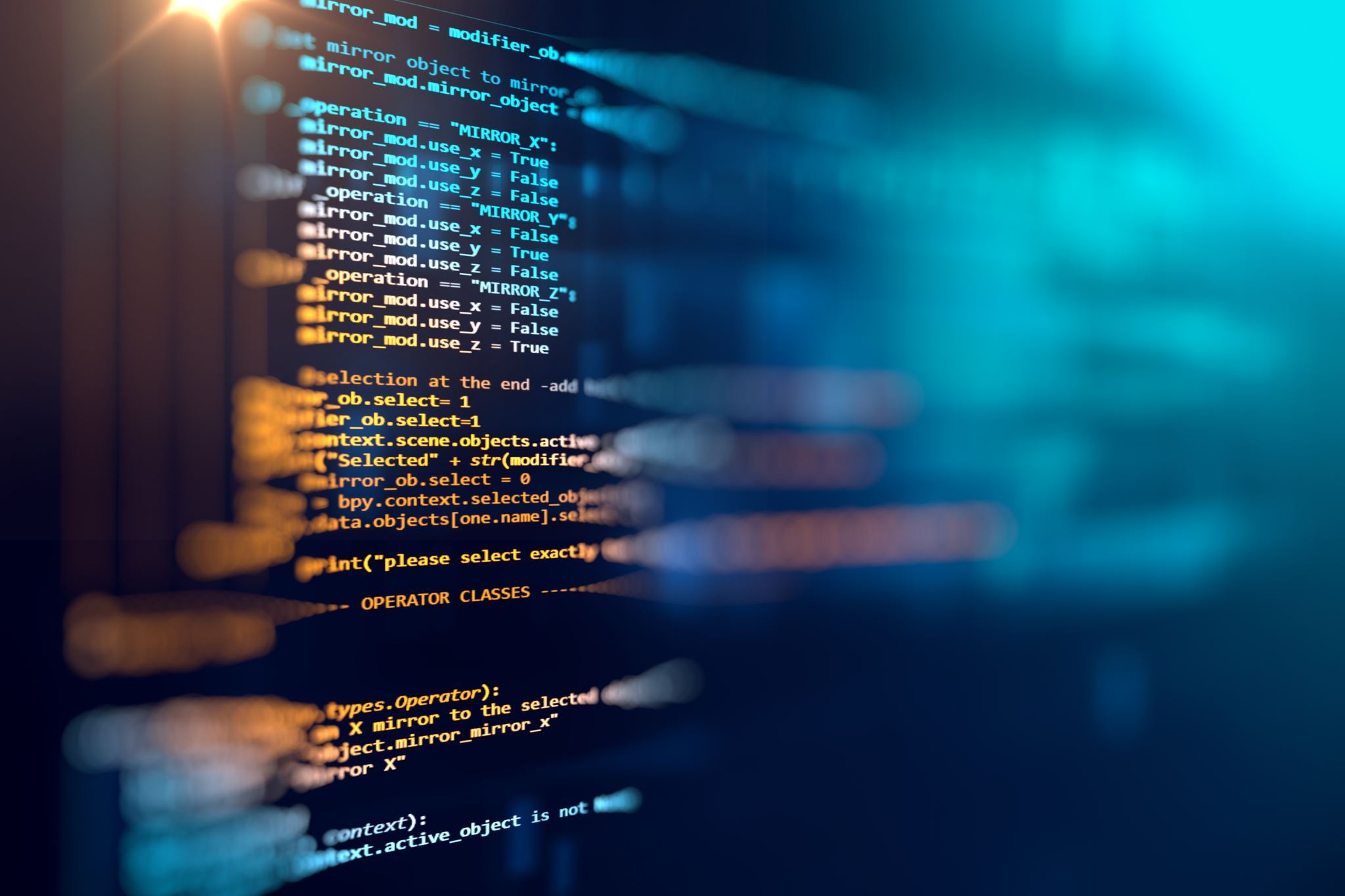 AI Detection Software: What's out there?
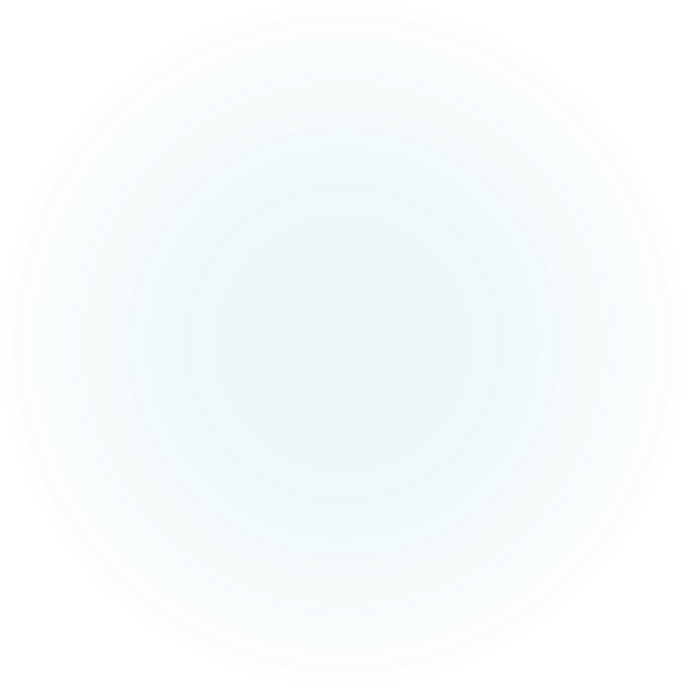 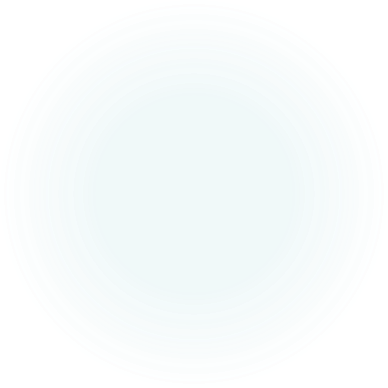 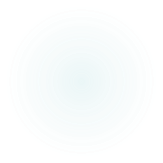 GPTZero: What does it do?
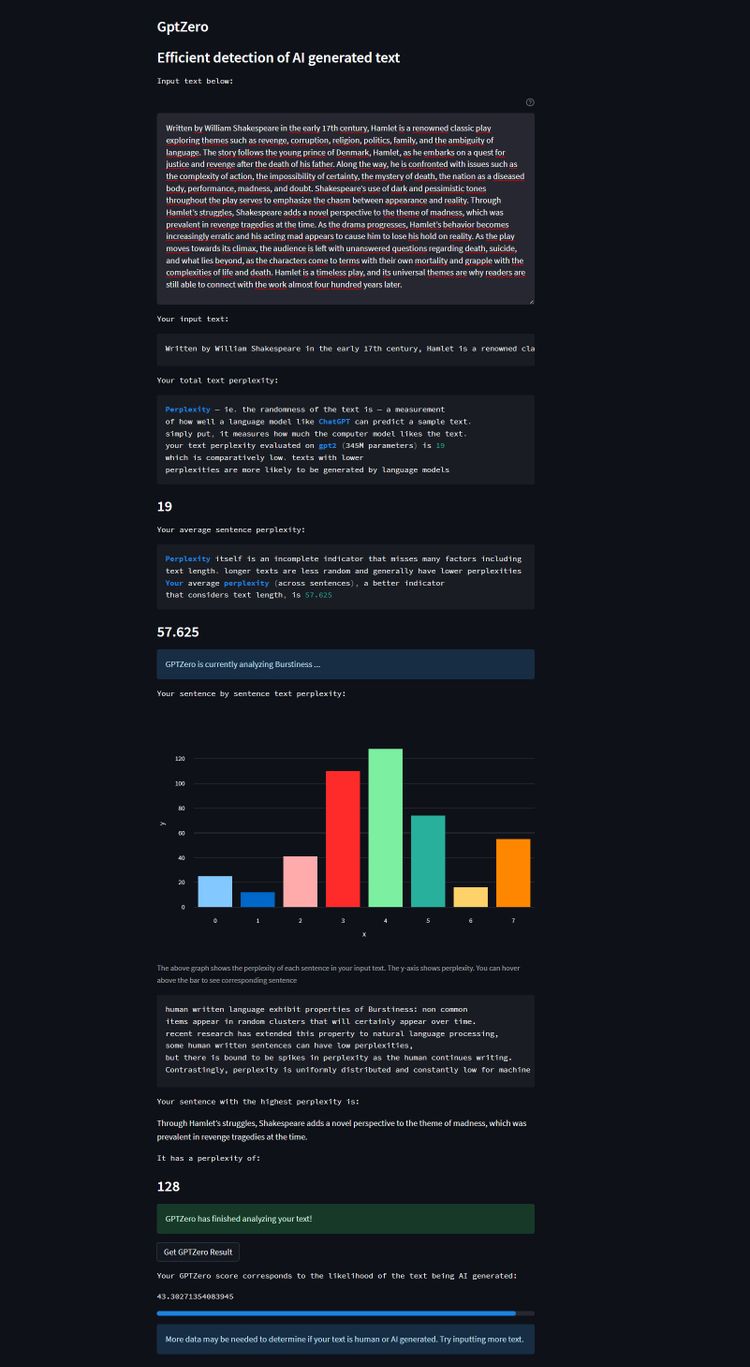 https://gptzero.me/

Examines two variables in any piece of writing it examines. 
First:  looks at a text's "perplexity," which measures its randomness: Human-written texts tend to be more unpredictable than bot-produced work. 
If a text is very familiar to the GPTZero app, and has low "perplexity," it was likely machine-generated
Next: "burstiness"
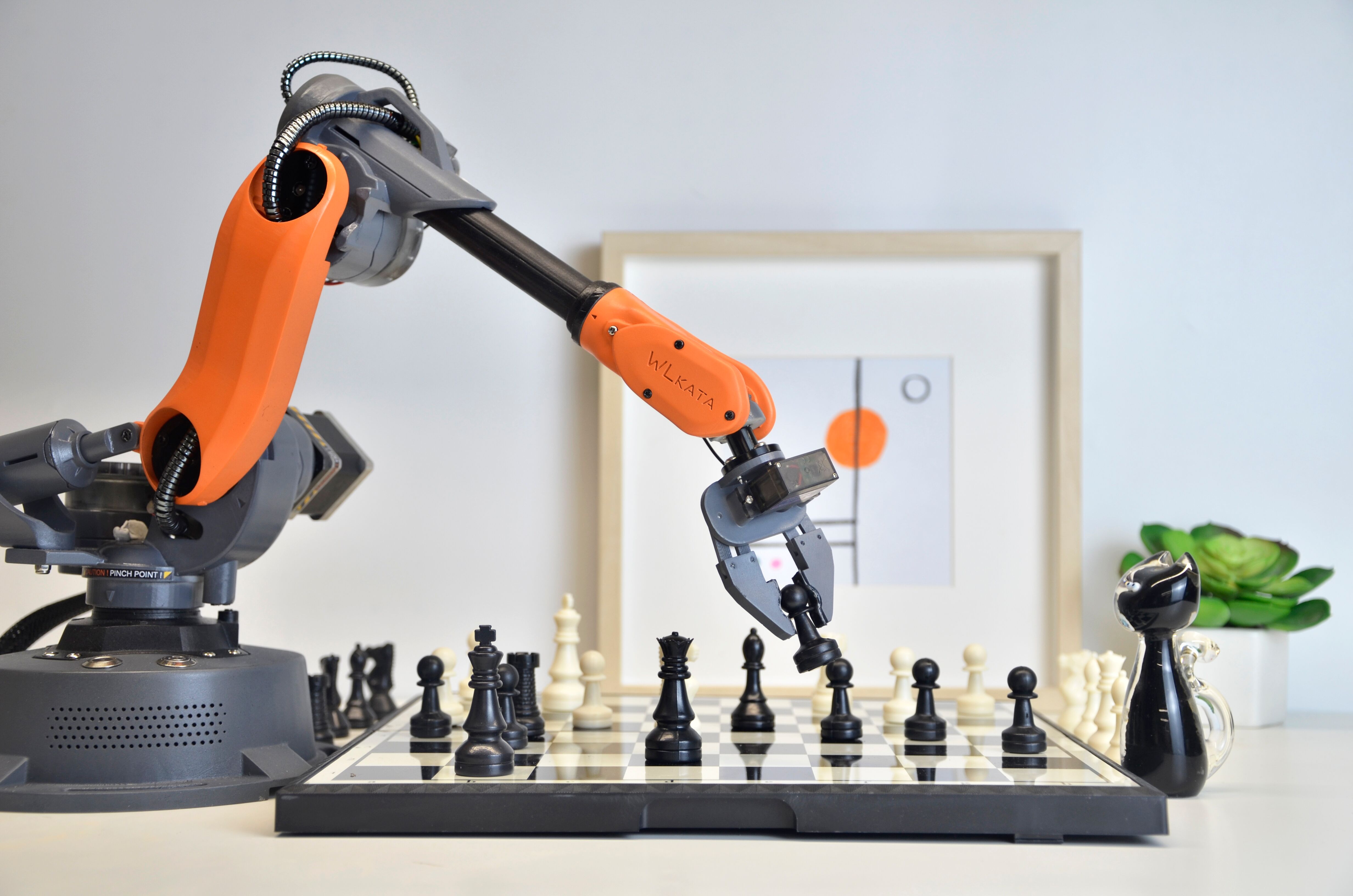 Burstiness = variance, or inconsistency, within a text
Human-generated articles generally have MORE burstiness
Then, at the end, it tells you the likelihood of being generated by AI
This Photo by Unknown author is licensed under CC BY-SA.
This video will walk you through the GPTZero process:
Another deterrence method: ChatGPT itself!
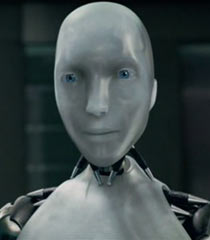 ChatGPT will tell you if something that was written came from ChatGPT. 
You can copy/paste a piece of writing, put it into ChatGPT, and say “Did this come from ChatGPT” and it will say yes. 
(It hasn’t figured out about lying....yet)
This Photo by Unknown author is licensed under CC BY-SA-NC.
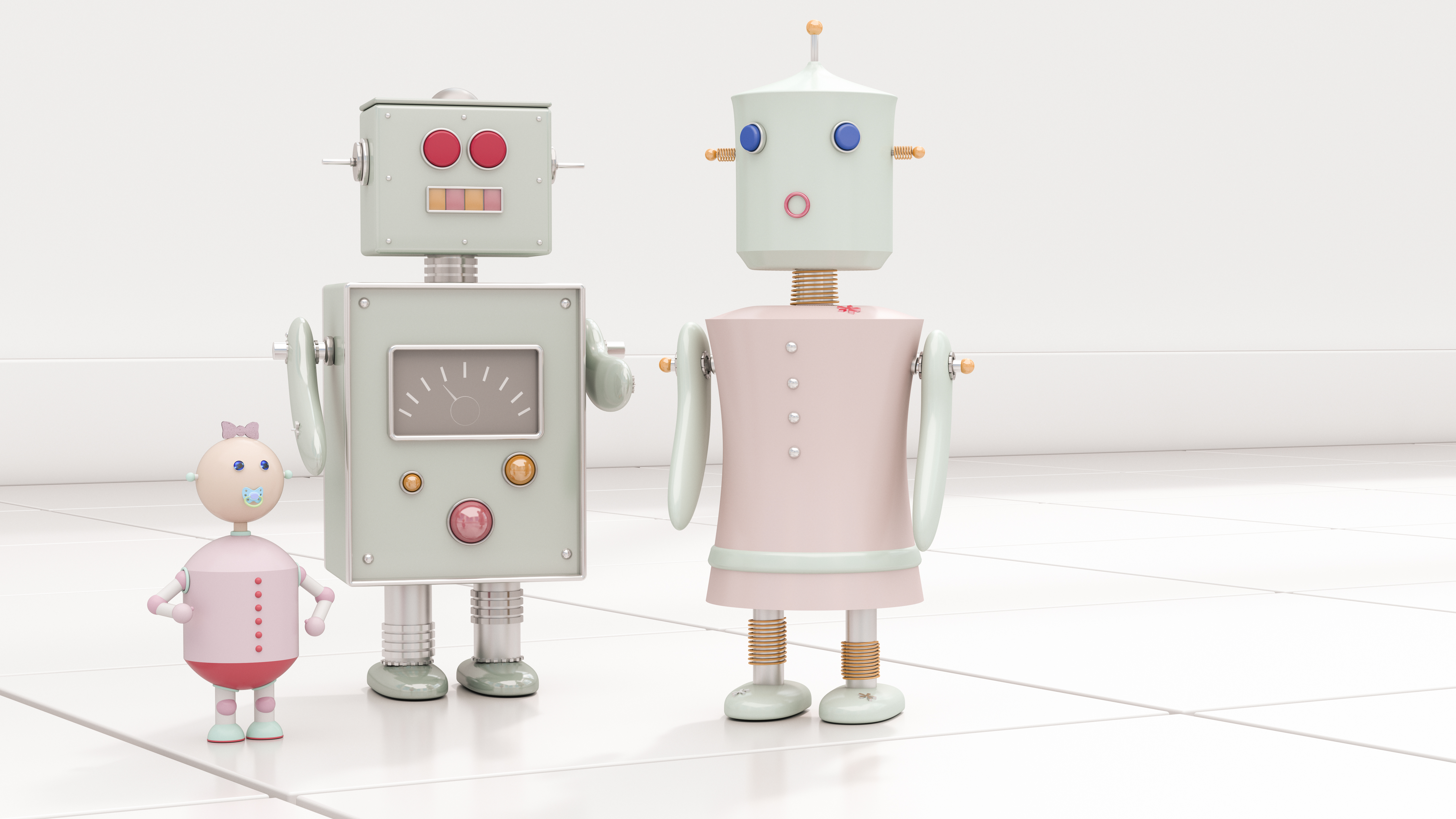 Incorporate: Ways to use ChatGPT in your classrooms
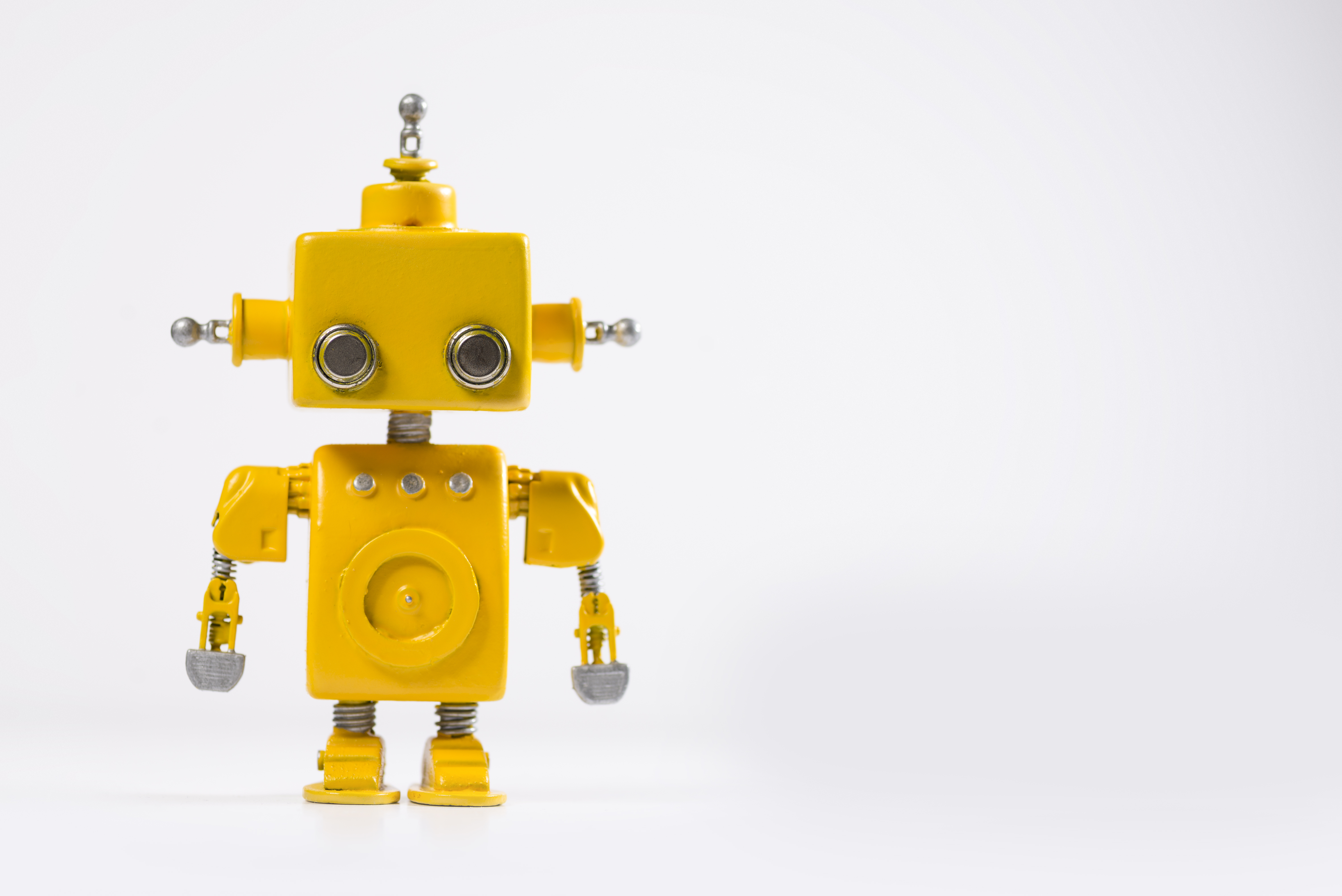 Acceptable uses of A.I.
Developing a topic for writing  
Generating search terms and finding databases for research  
Receiving general feedback on writing 
Receiving alternatives to common turns of phrase 
Asking for it to identify and explain your own grammar and spelling mistakes
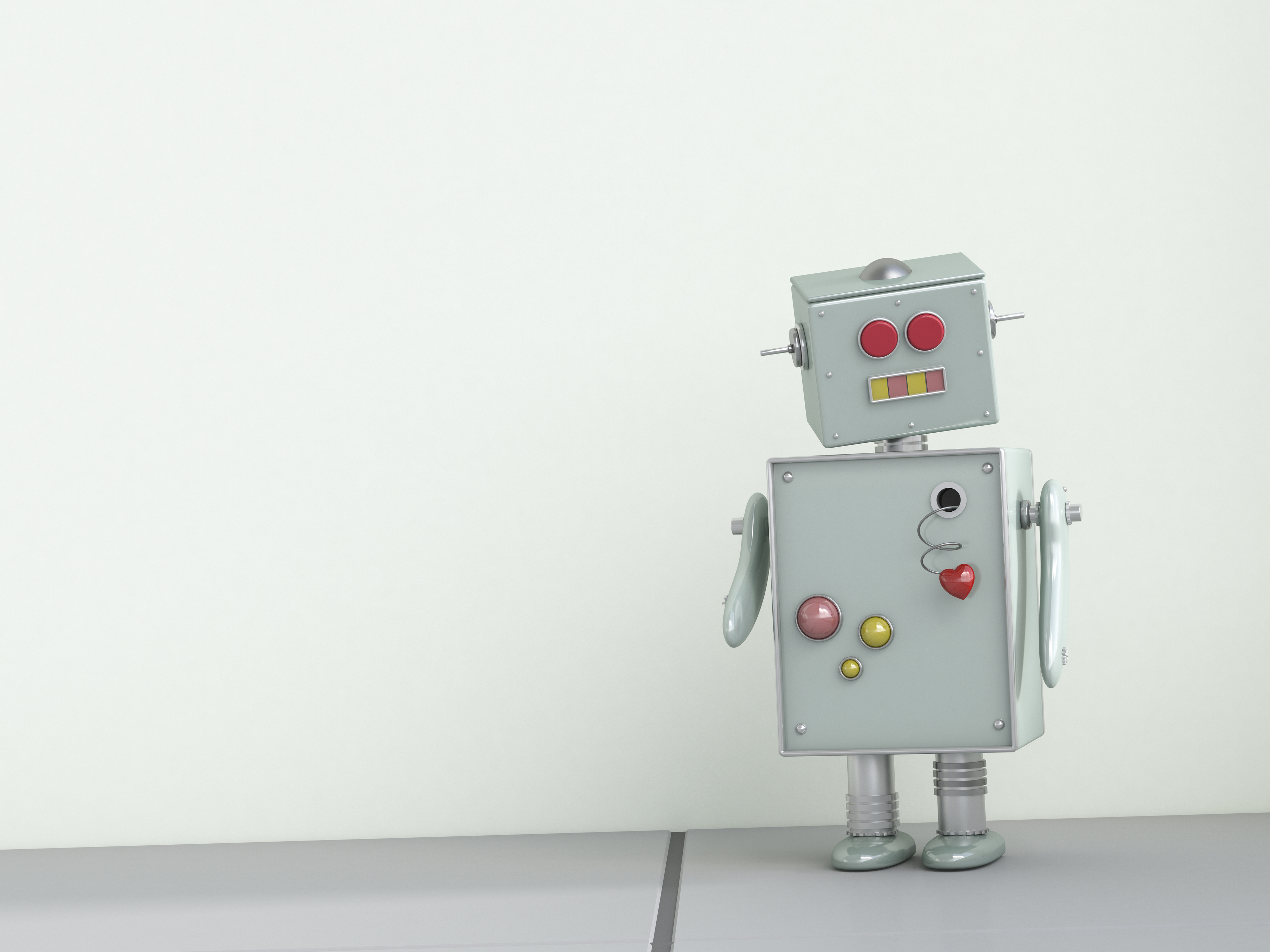 Unacceptable uses of A.I.
Writing entire essays  
Completing unfinished portions of an assignment 
Generating any sentences that you use substantially or in whole in your own writing
Finding sources or formatting citations  
Uses that violate the spirit of using writing as a means of learning and developing your mind
Technique 1: Fact checking
Analyzing bad or inaccurate texts is a strong way to have students learn a content matter.
Ask A.I. to answer an essay or exam question based on the texts in the class.
Have students work independently or in groups to analyze
Push students to explain gaps, inaccuracies, and to reference check for source credibility

From Ethan Mollick, "How to... use AI to teach some of the hardest skills"
Technique 2: Co-writing to teach description and details
Analyzing bad or inaccurate texts is a strong way to have students learn a content matter.
Have students ask A.I. to write an essay on something they know very well (can be scaffolded with a "literacy narrative")
Have students coach the A.I. to write a better version of the paper, including more and more details from their topic. 

From Ethan Mollick, "How to... use AI to teach some of the hardest skills"
Technique 3a: Brainstorming topics
ChatGPT is, at heart, a chat bot. Use it to help students think through ideas

Prompts for getting started:
What are some specific topics related to X?
I'm struggling to write my college essay on free speech in sports. What are some controversial topics?**



From Ashley Squires, Avila University Writing Center, "Developing topics with ChatGPT"
Technique 3b: Brainstorming topics
ChatGPT is, at heart, a chat bot. Use it to help students think through ideas

Prompts for understanding the basics:
Summarize the debate on X.
What are common arguments for/against X?
What alternatives are there to the topics you have just discussed?


From Ashley Squires, Avila University Writing Center, "Developing topics with ChatGPT"
Technique 3c: Brainstorming topics
ChatGPT is, at heart, a chat bot. Use it to help students think through ideas

Prompts for research:
What are some search terms related to X?
What databases can I use to investigate X?
Are there any journalistic outlets or non-profits that work with X?


From Ashley Squires, Avila University Writing Center, "Developing topics with ChatGPT"
Technique 4:  Stasis Questions
Stasis theory — four questions that lead from idea to action:
Fact: Does something exist?
Definition: What do we call it?
Quality: Is it good or bad? (or any other qualitative question)
Policy: What should we do about it?
Have students ask ChatGPT to define the stasis questions on a topic.
Use ChatGPT help students find out what is and is not controversial about a topic. 

From Ashley Squires, Avila University Writing Center, "Developing topics with ChatGPT"